Собирали осенние листья, 
семена и плоды деревьев, 
мастерили из них красивые поделки
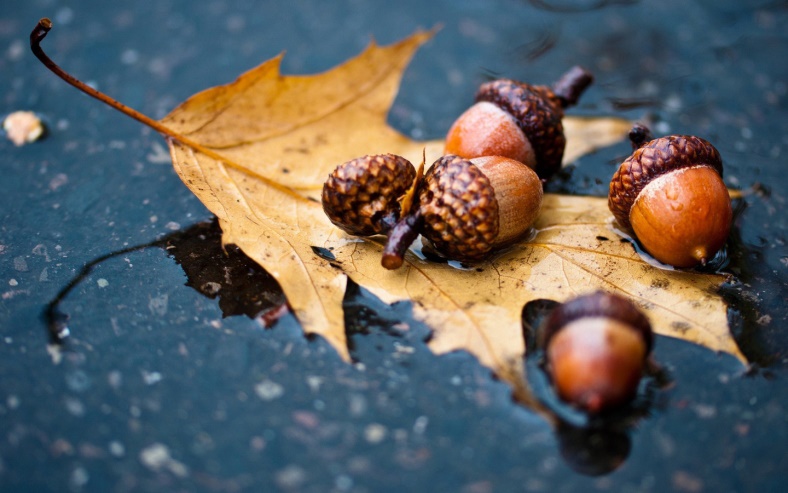 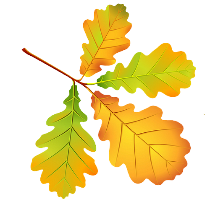 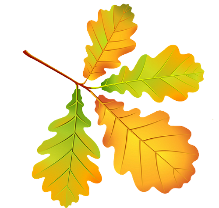 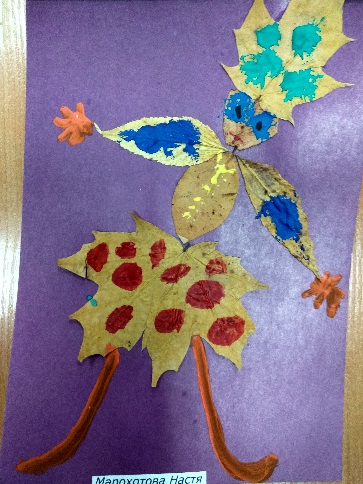 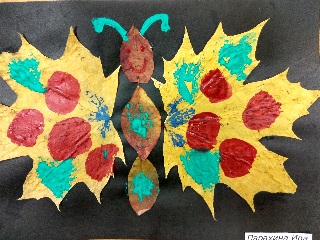 ОКТЯБРЬ
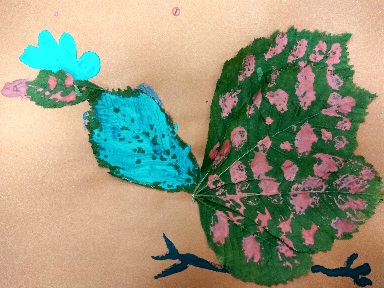 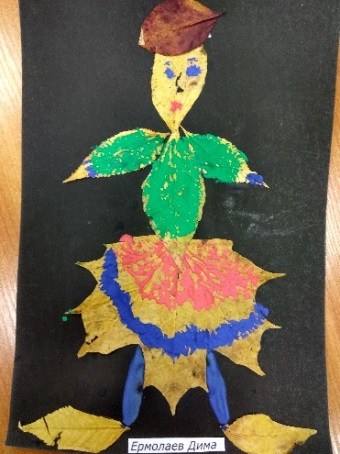 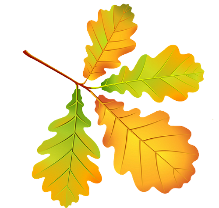 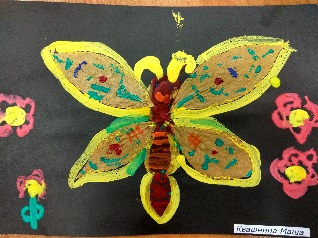 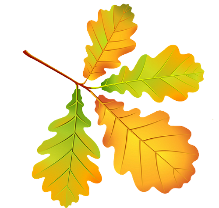 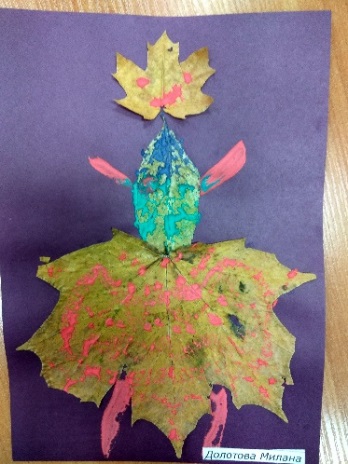 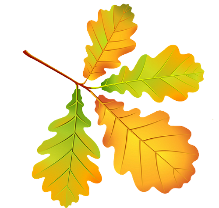 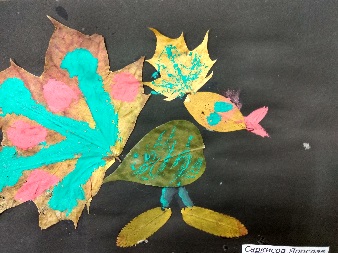 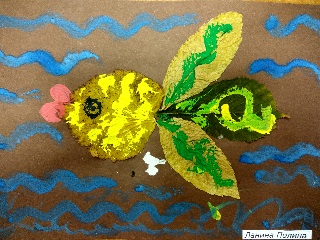 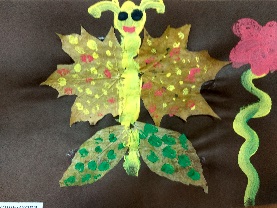 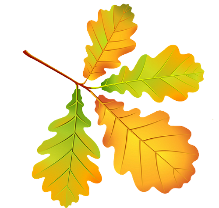 Вместе с воспитателем  сделали из листьев 
 «Красивого павлина» и другие аппликации
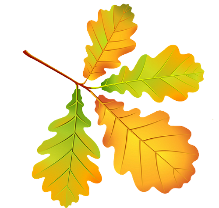 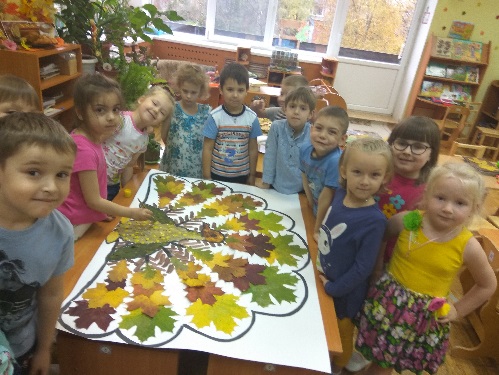 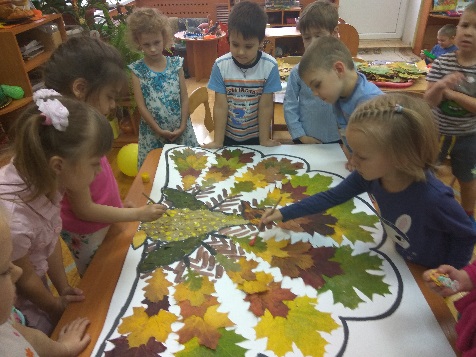 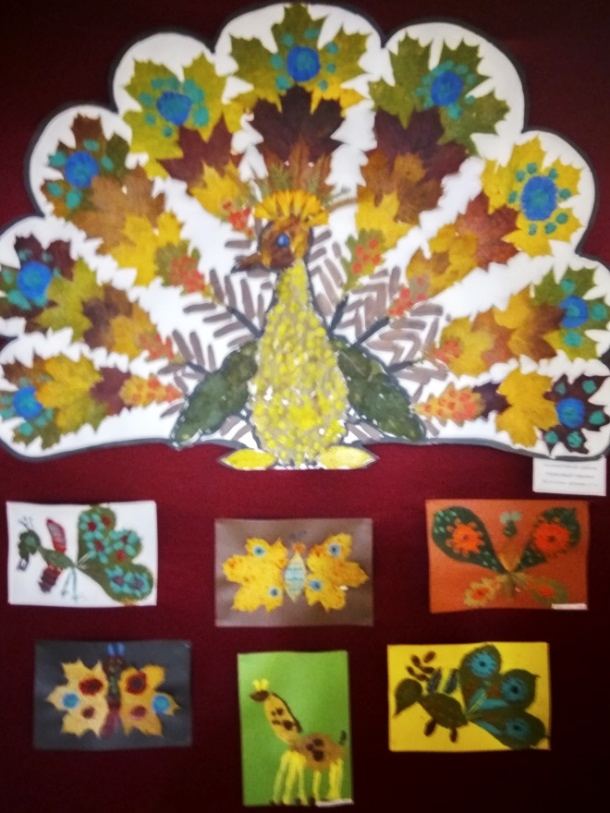 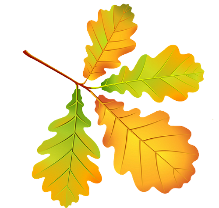 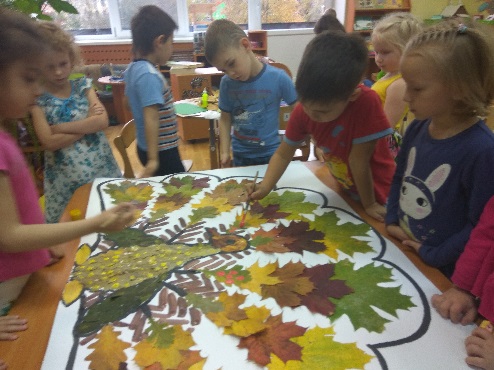 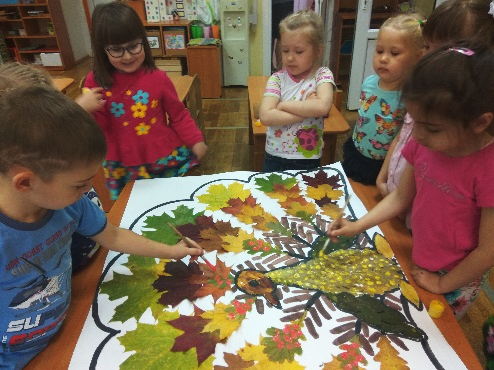 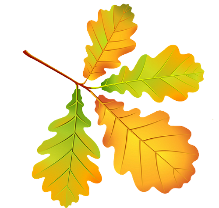 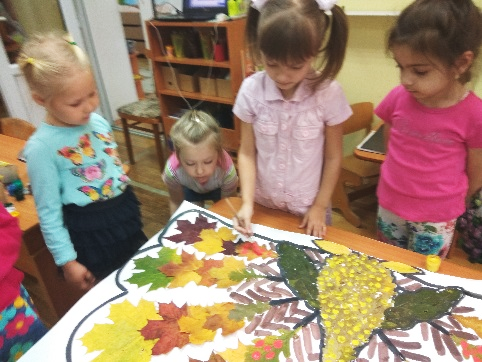 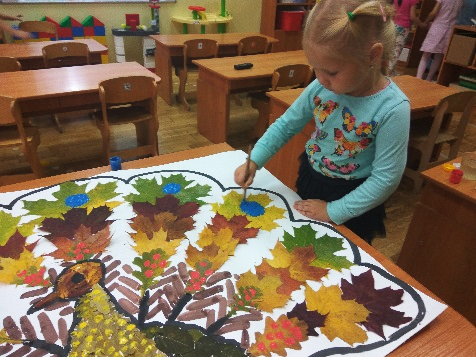 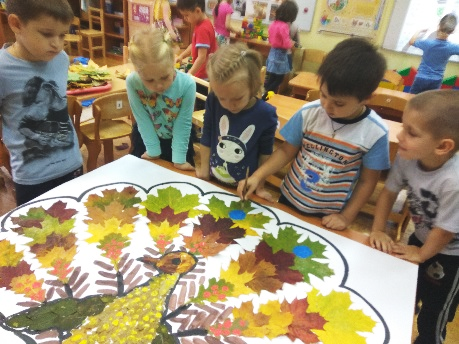 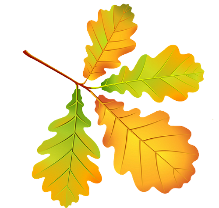 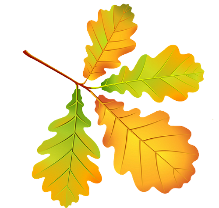 Принимали участие в семейном творчестве «Осенняя фантазия»
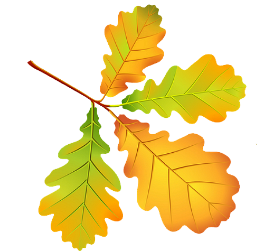 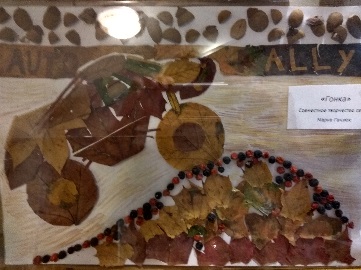 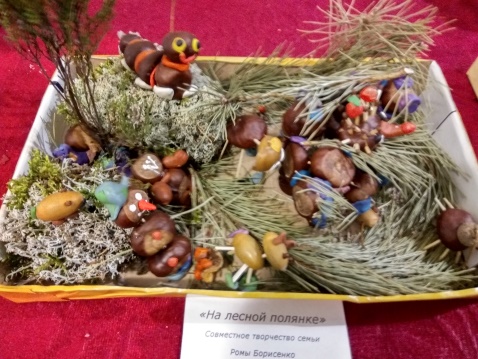 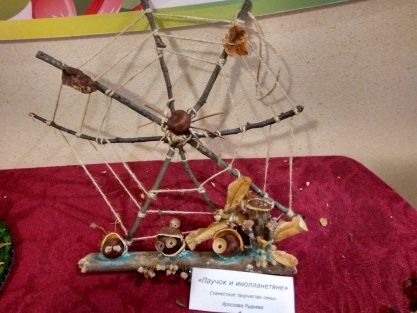 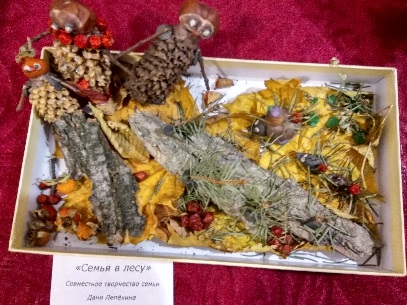 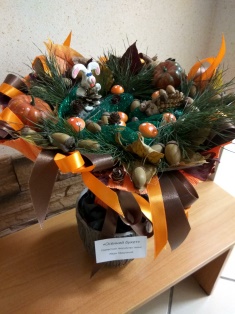 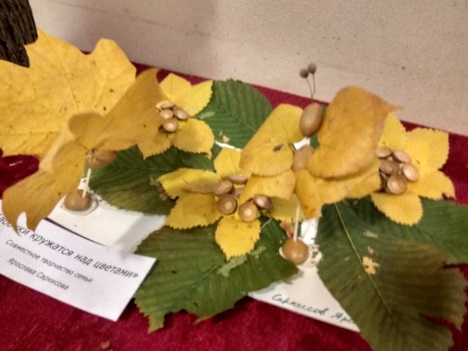 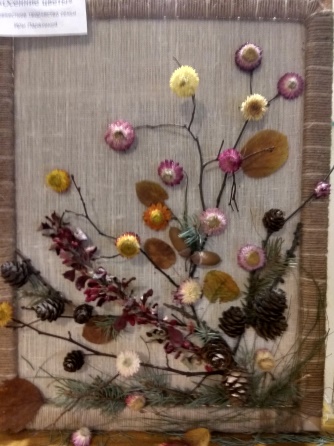 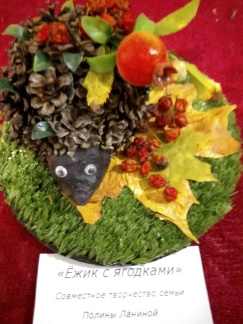 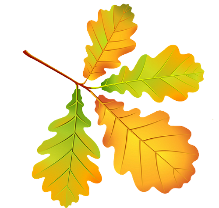 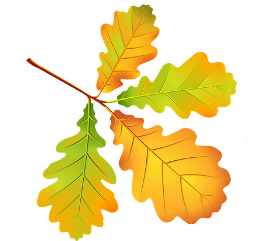 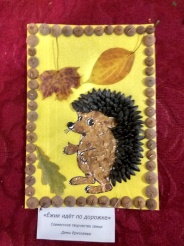 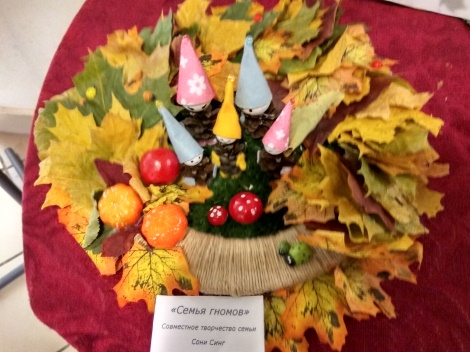 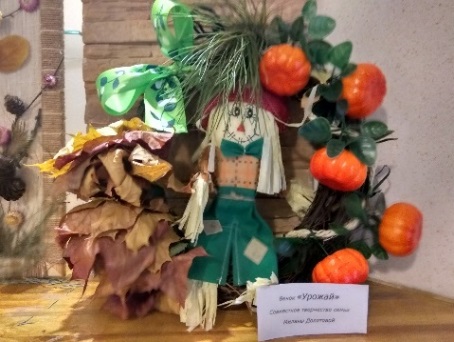 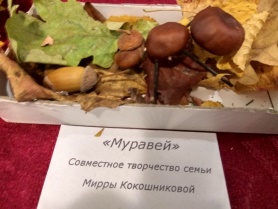 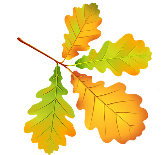 Узнали, какие птицы называются перелётными, 
Учились изображать лебедей
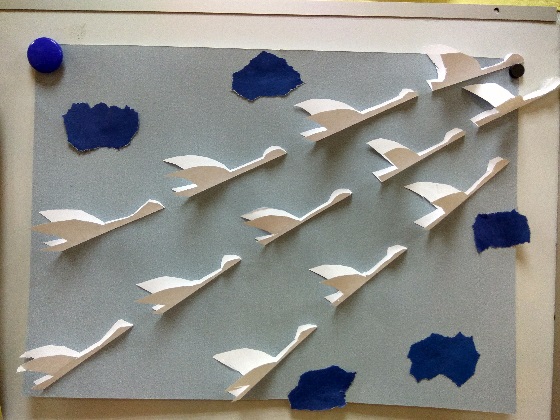 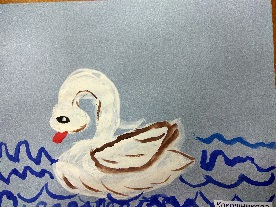 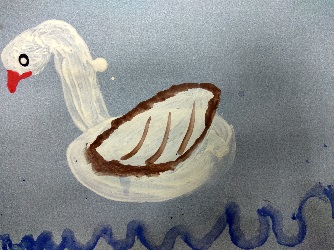 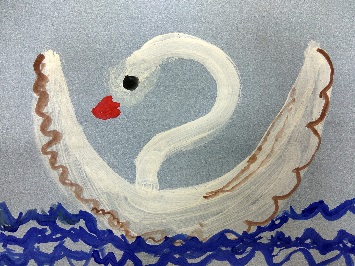 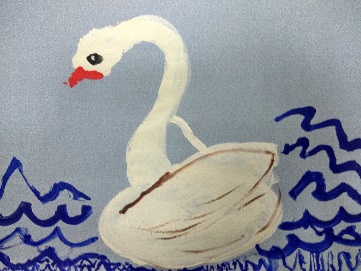 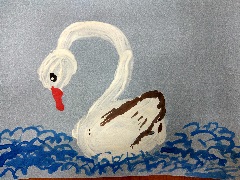 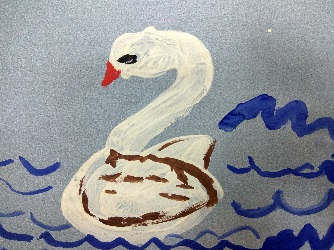 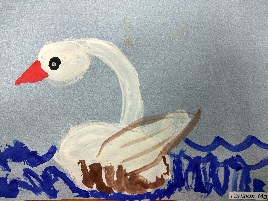 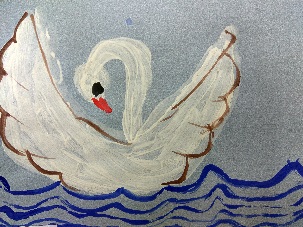 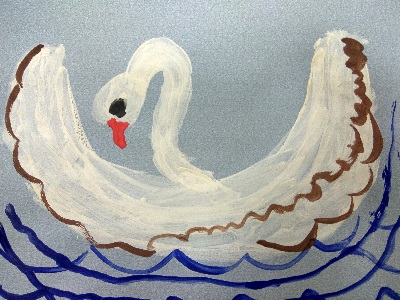 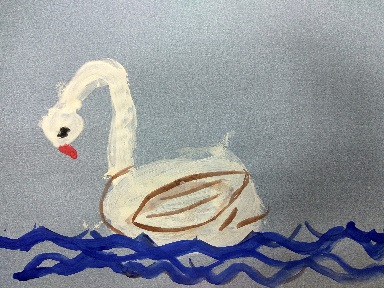 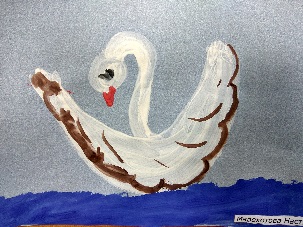 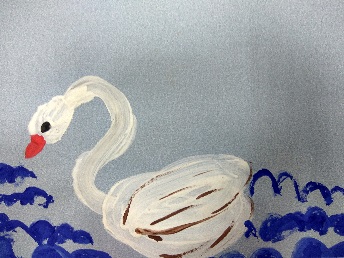 Познакомились с пейзажем,  узнали, 
что  вдали предметы кажутся маленькими, 
учились изображать «Осенний пейзаж»
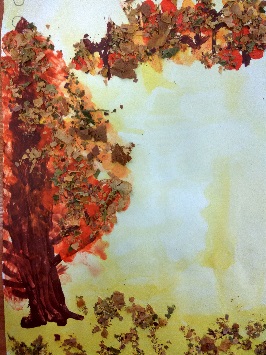 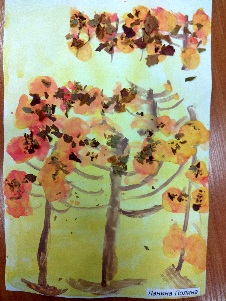 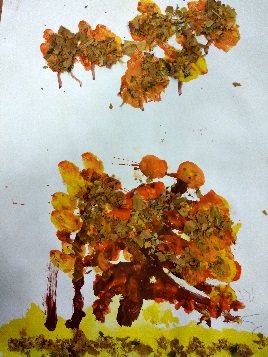 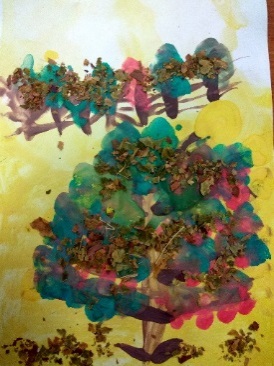 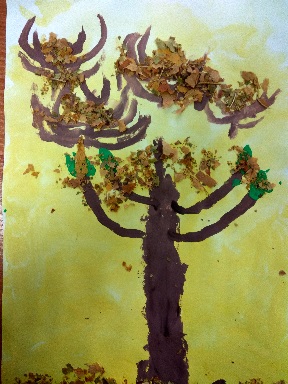 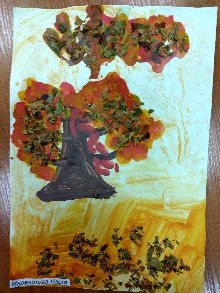 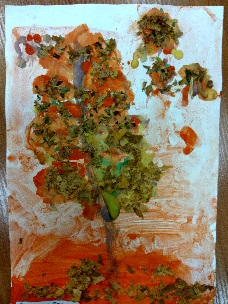 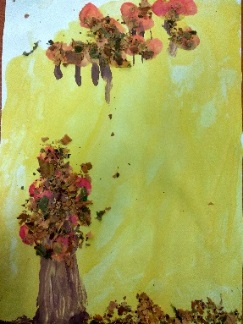 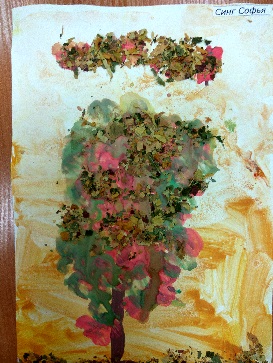 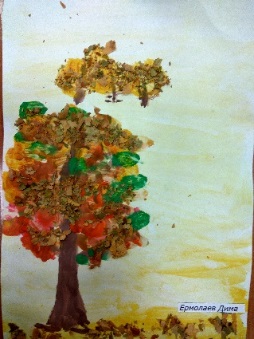 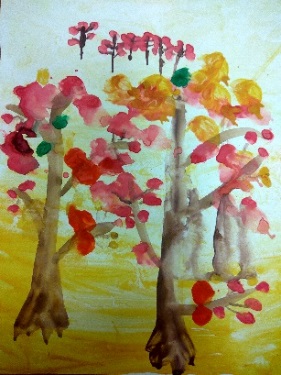 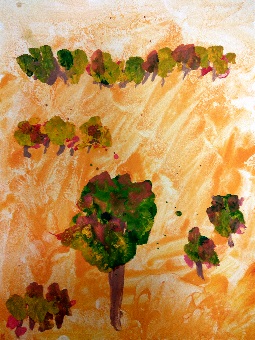 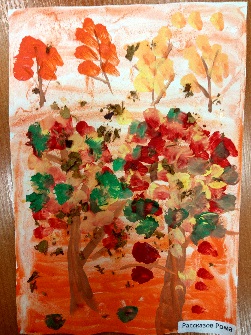 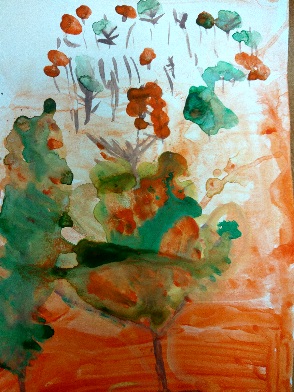 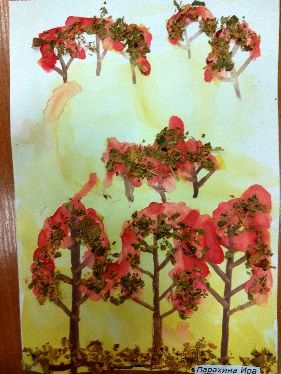 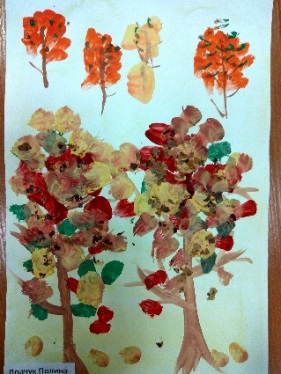 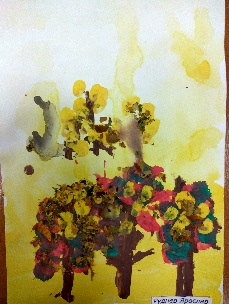 Познакомились с элементами хохломской росписи, 
упражнялись в составлении узора на тарелке
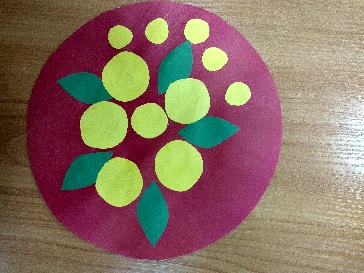 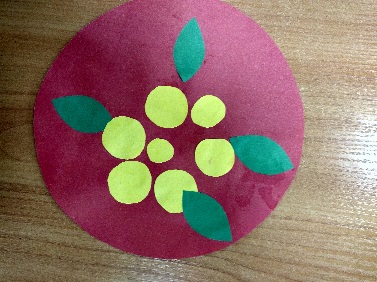 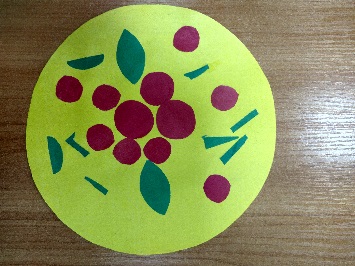 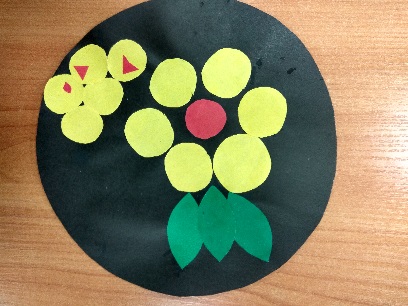 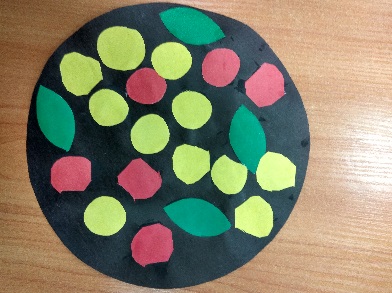 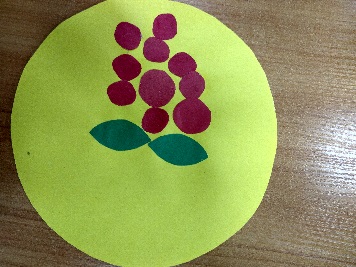 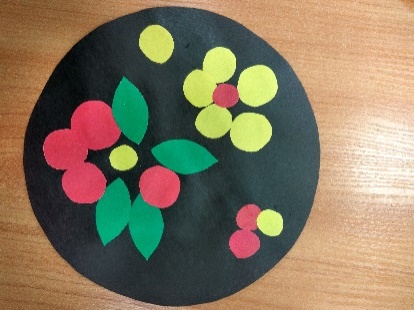 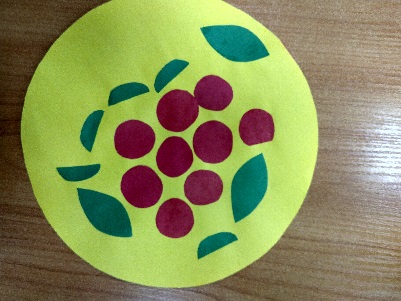 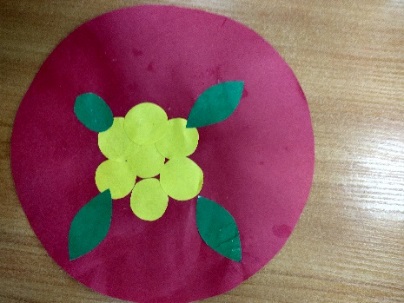 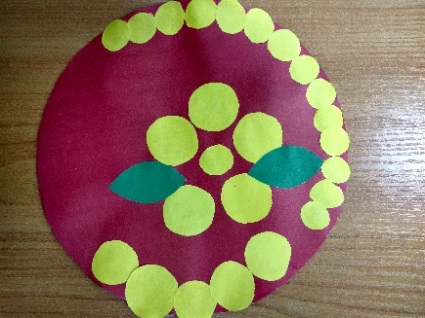 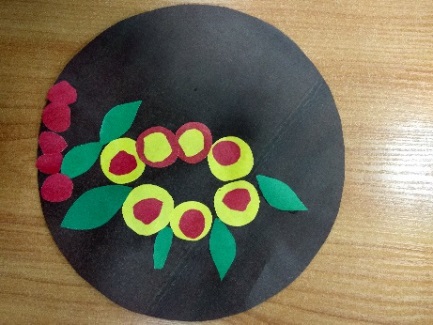 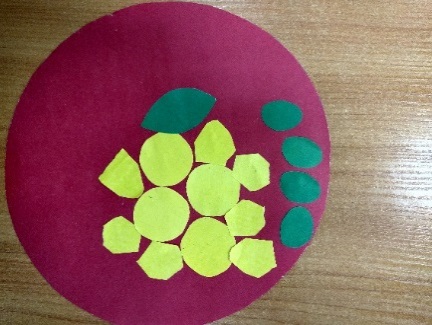 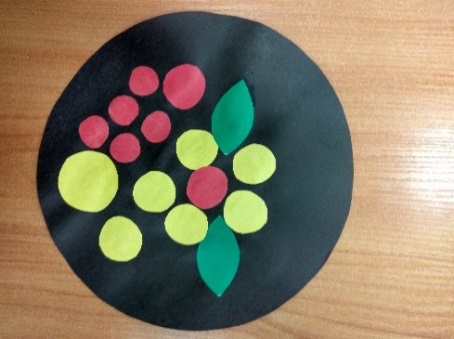 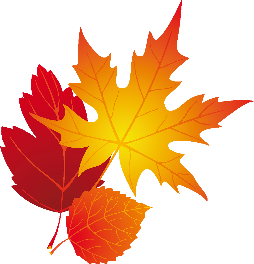 Познакомились с профессией художника – модельера, 
швеи, ткача. Узнали о  разных тканях и их свойствах.
Придумывали и рисовали костюмы для мальчиков и девочек.
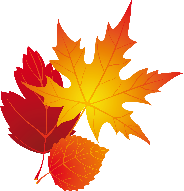 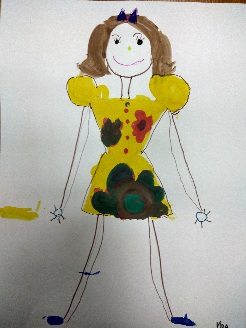 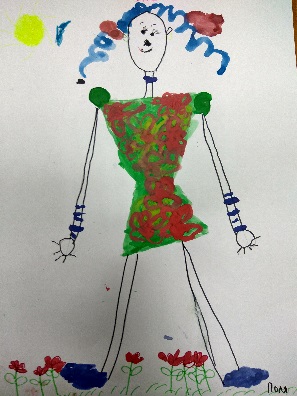 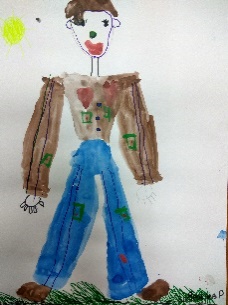 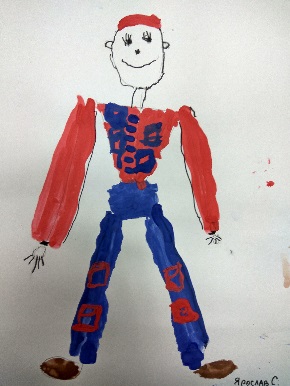 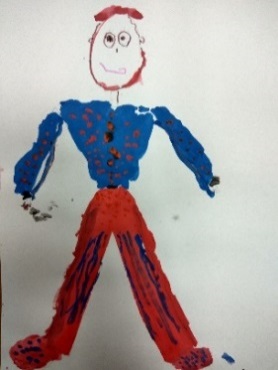 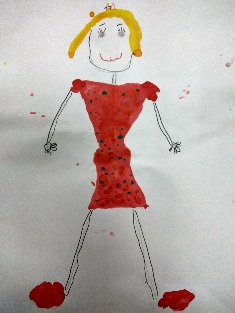 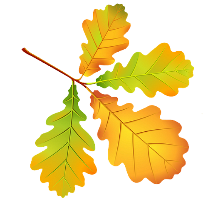 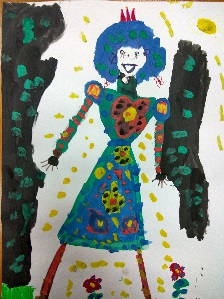 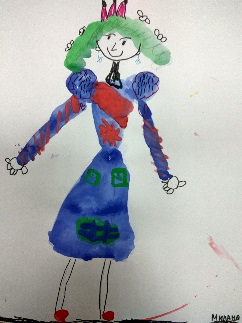 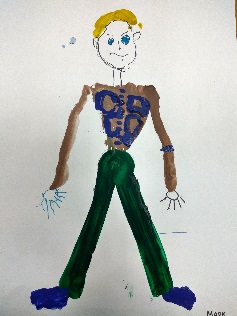 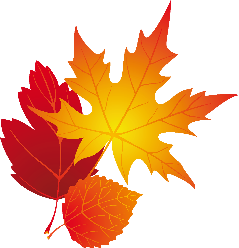 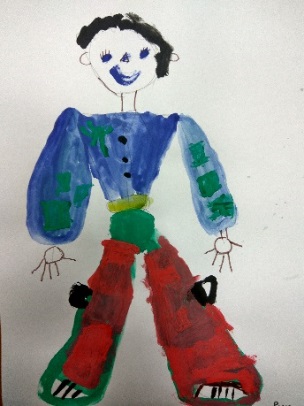 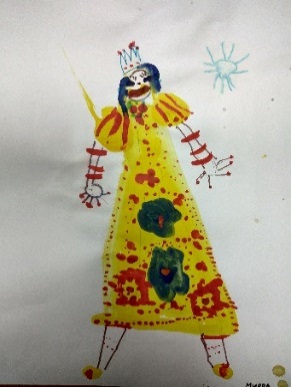 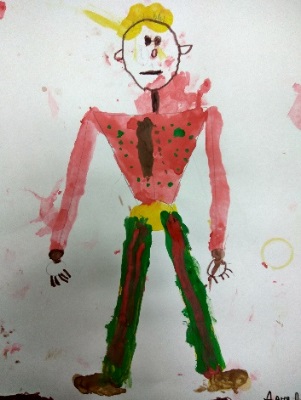 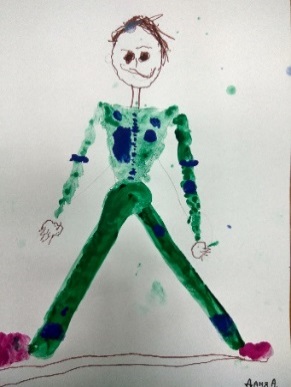 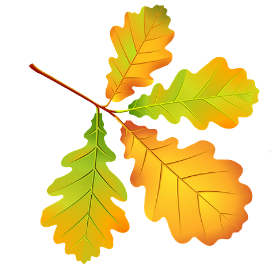 Моделировали одежду для мальчиков и девочек
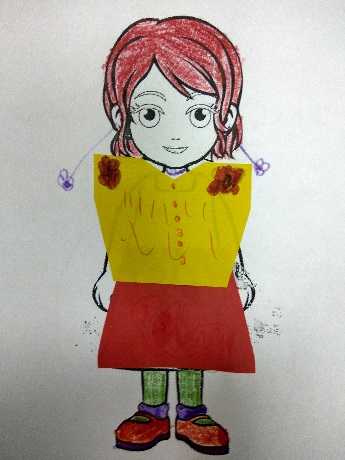 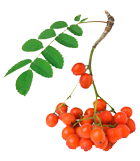 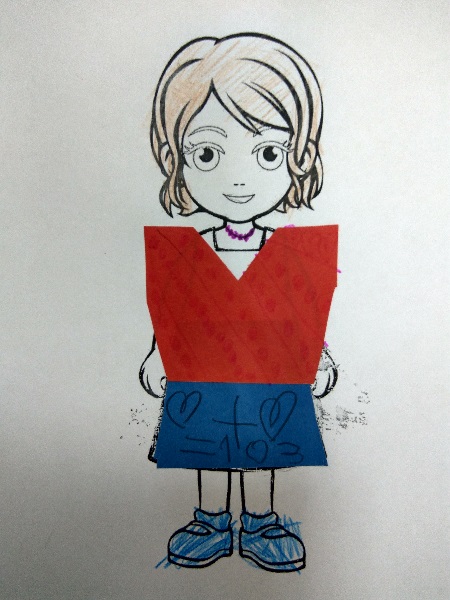 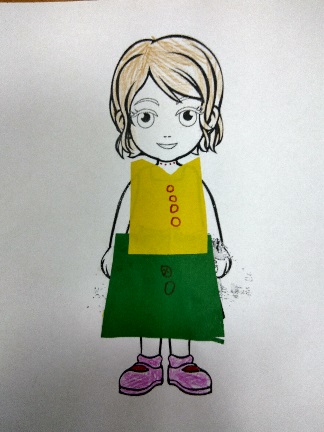 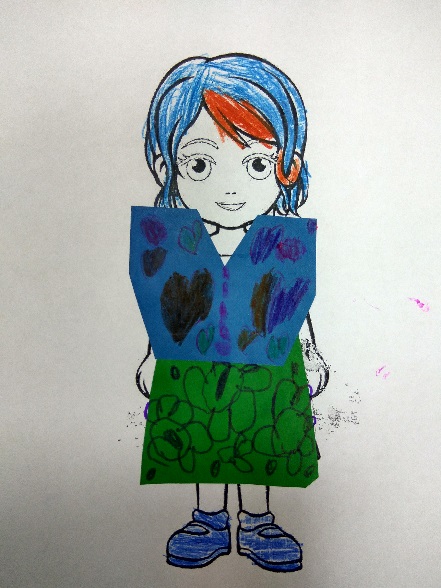 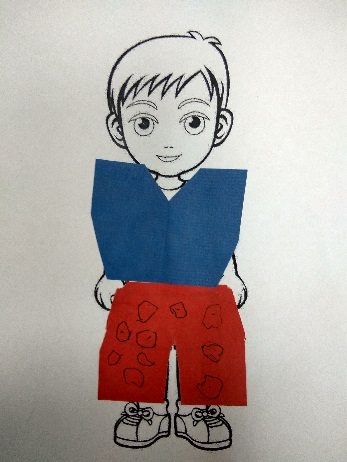 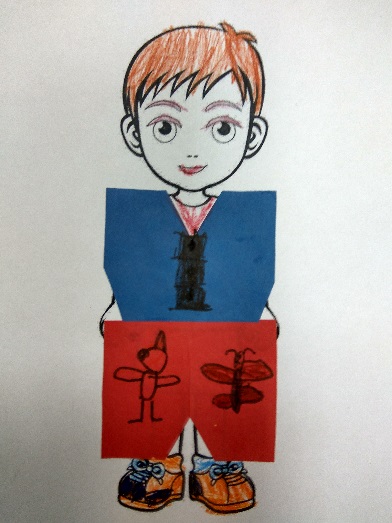 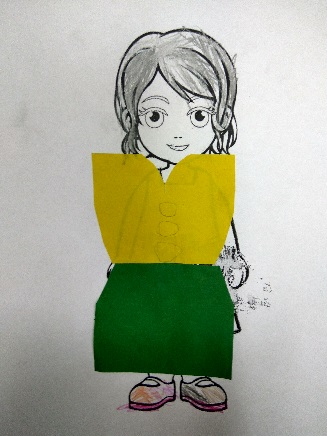 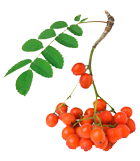 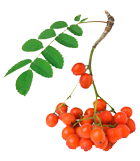 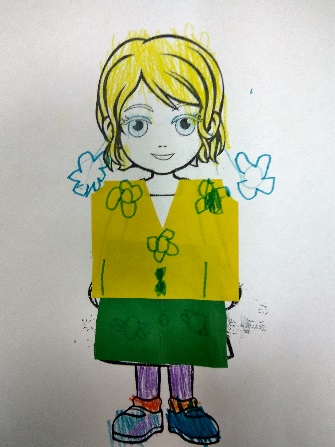 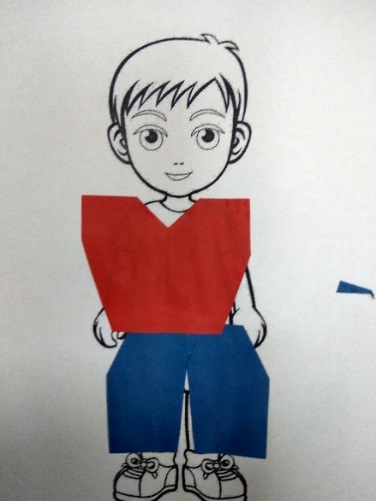 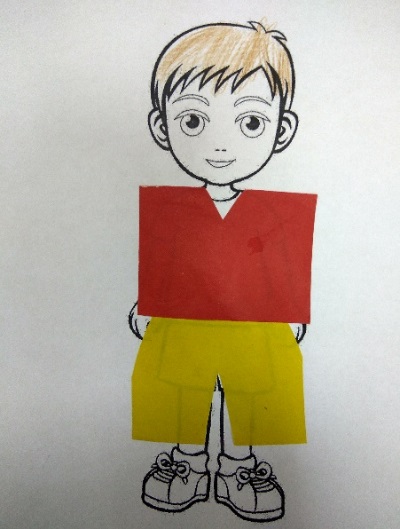 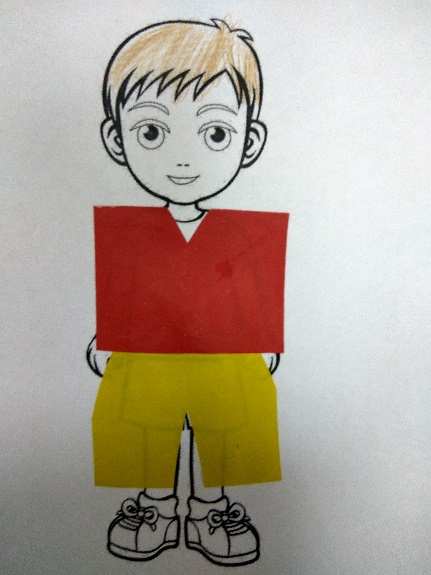 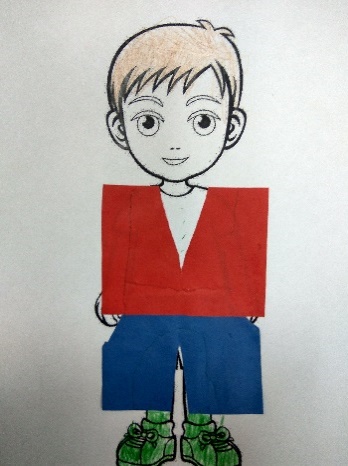 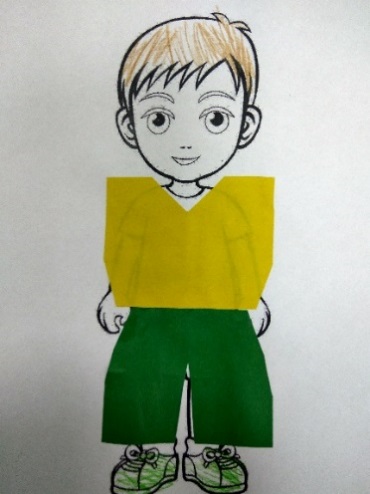 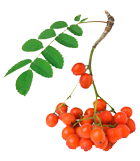 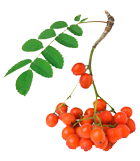 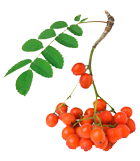 Участвовали в  празднике  «Прогулка по осеннему лесу»
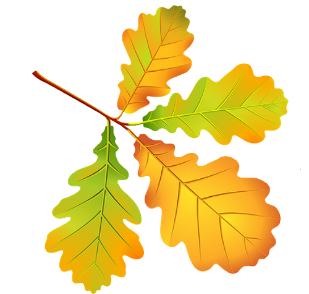 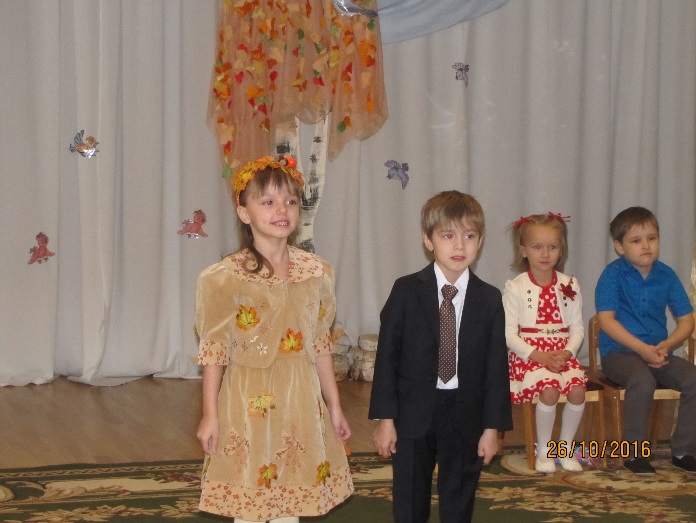 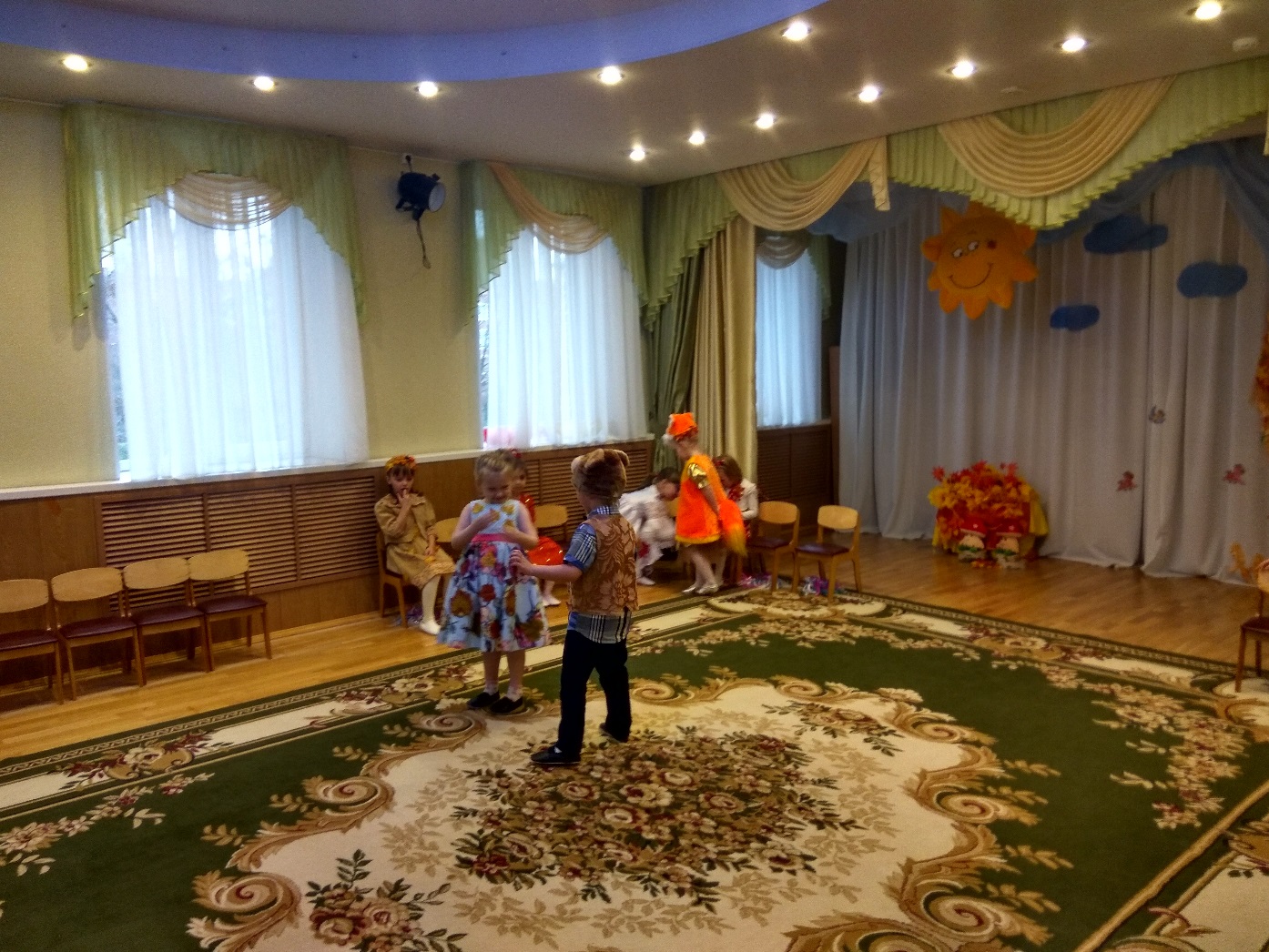 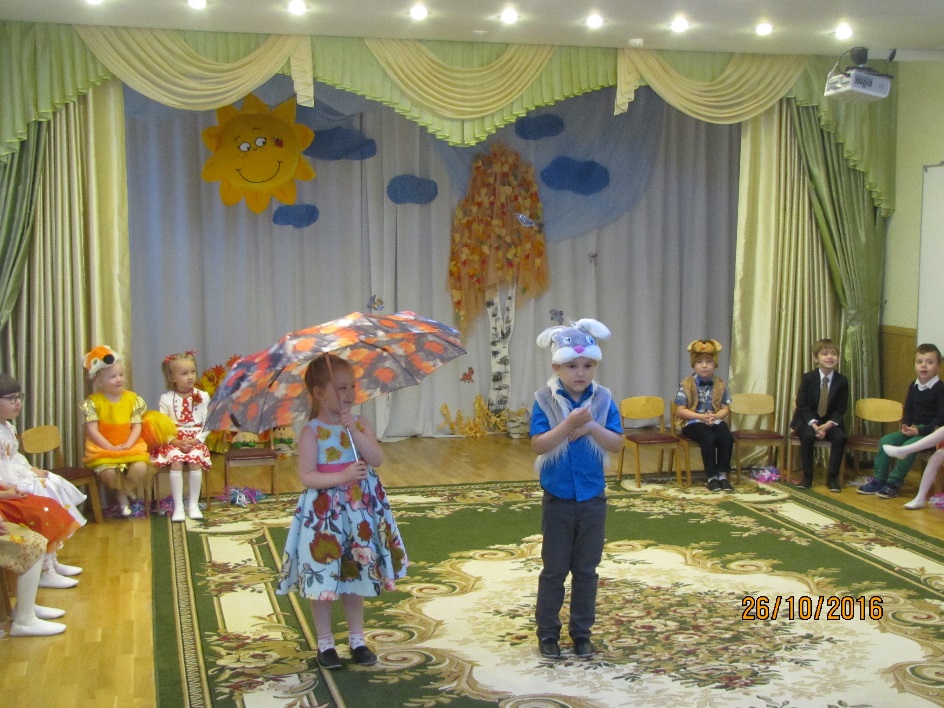 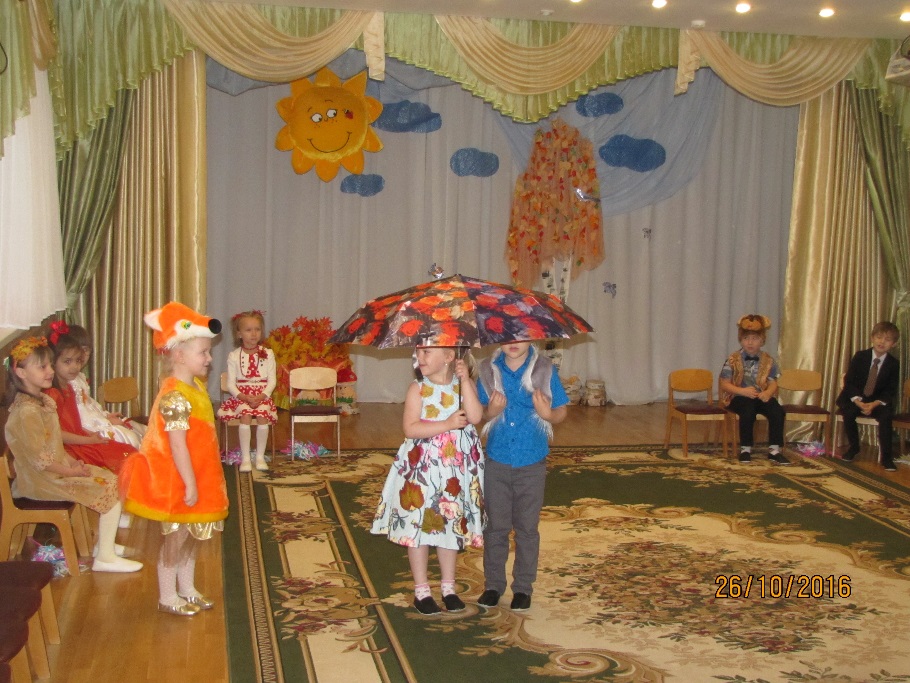 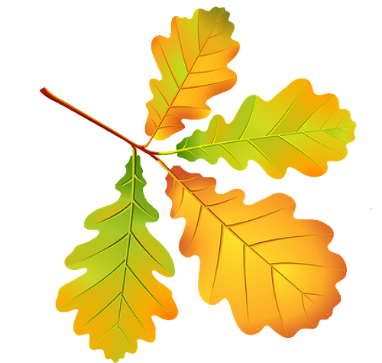 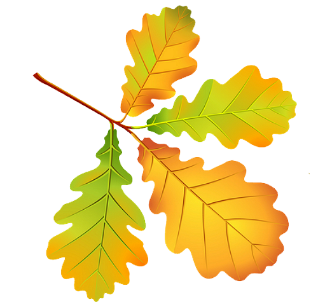 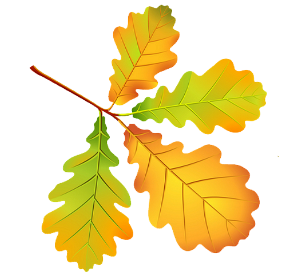 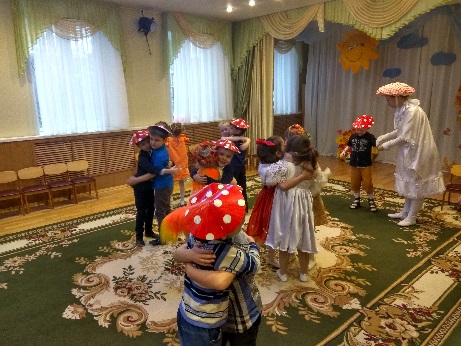 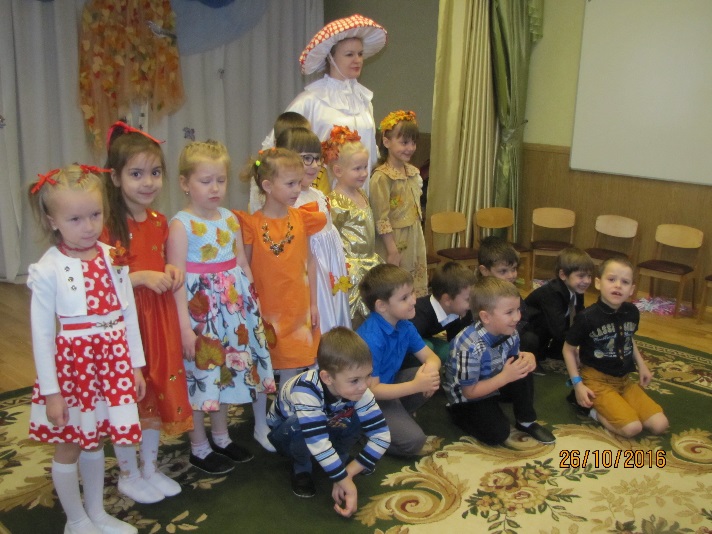 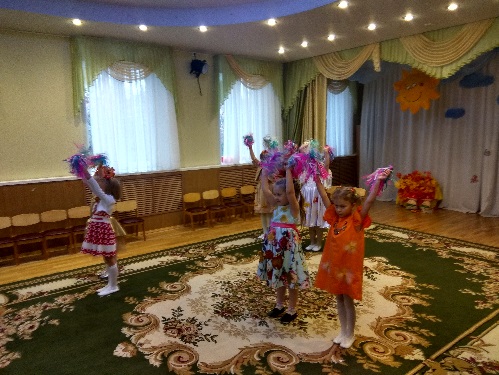 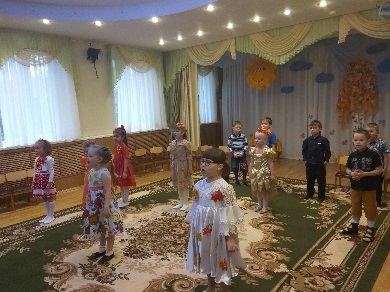 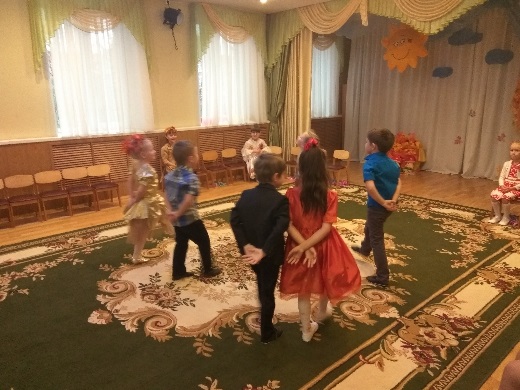 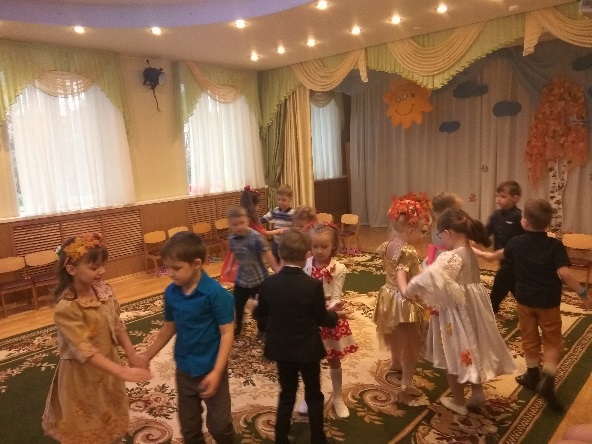 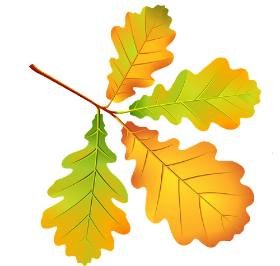 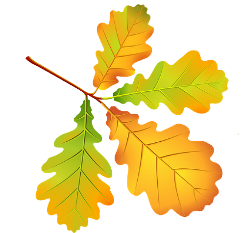 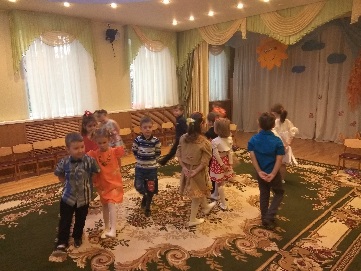 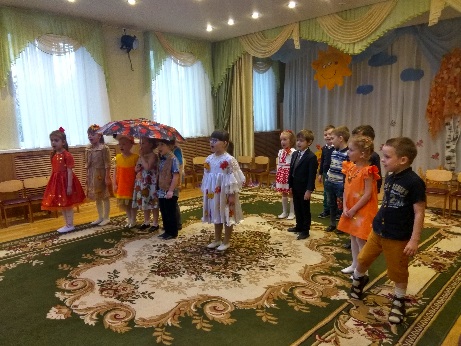 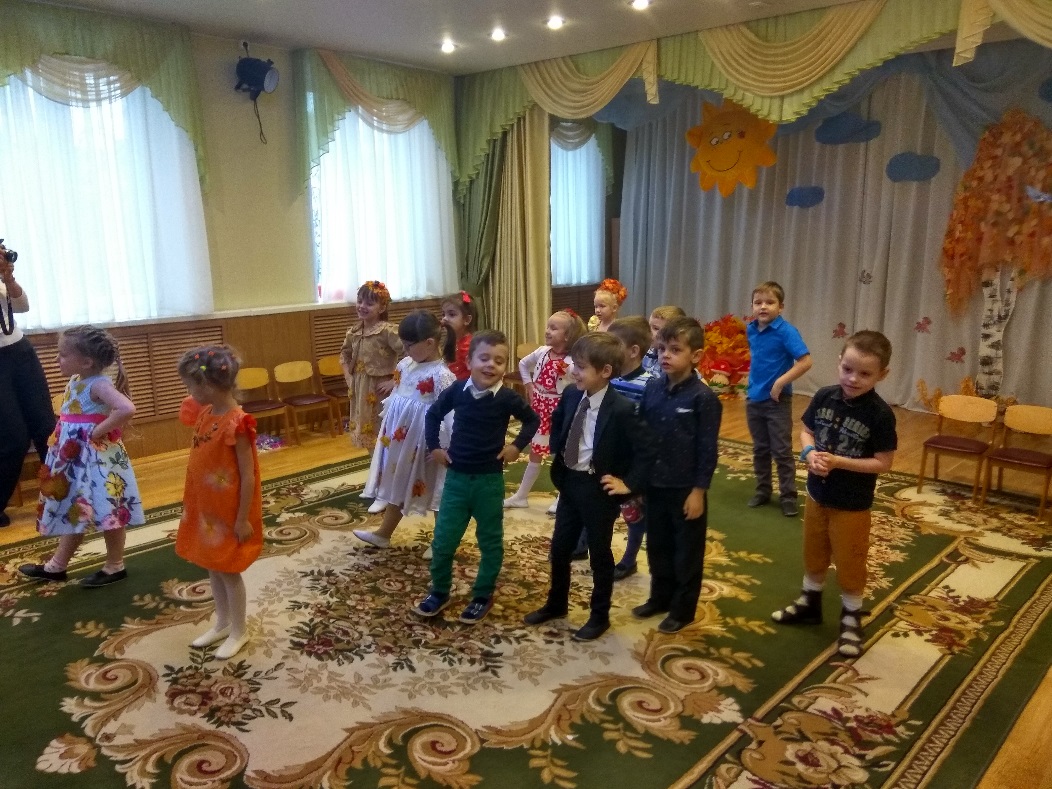 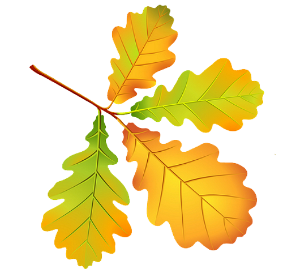 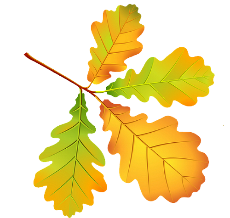 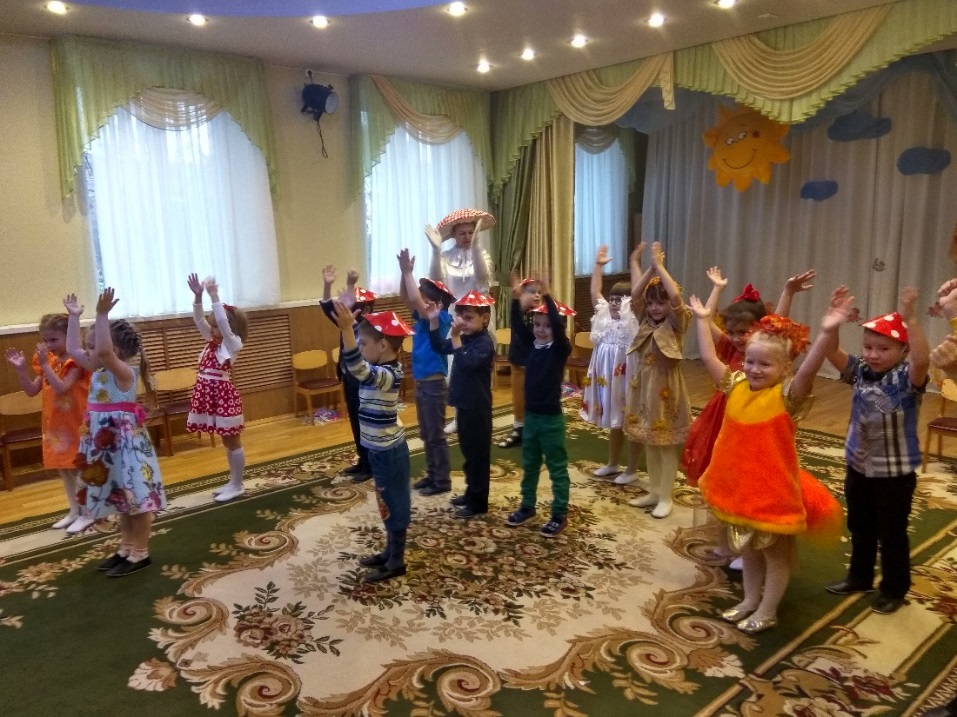 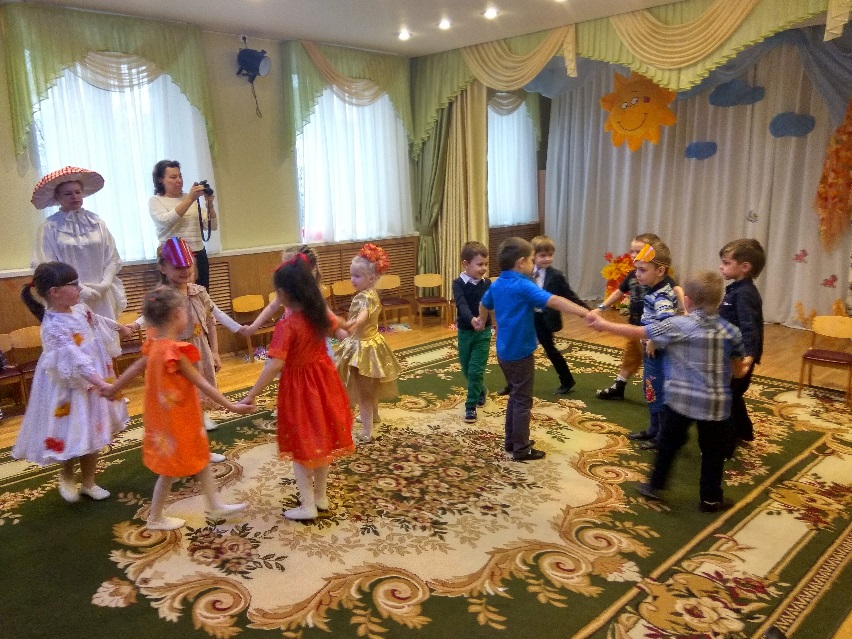 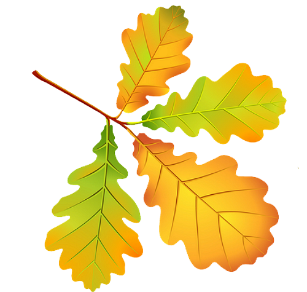 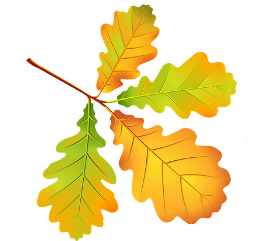 Смотрели кукольный театр
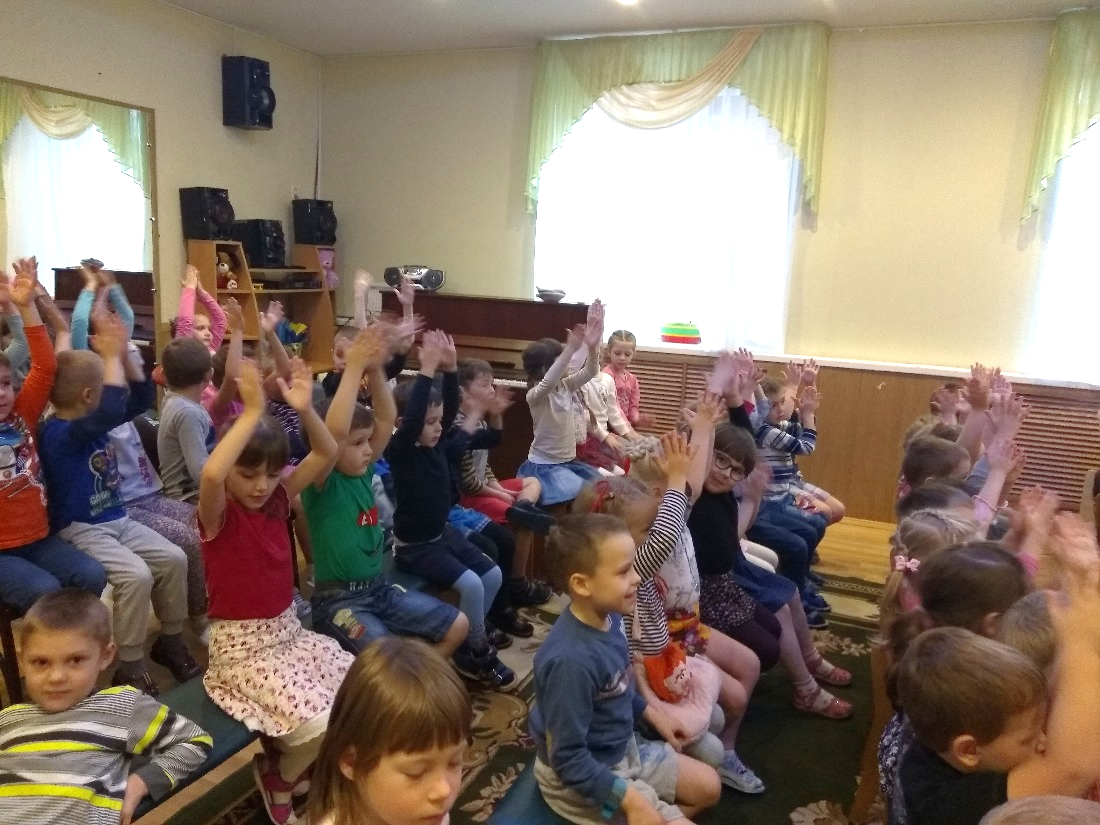 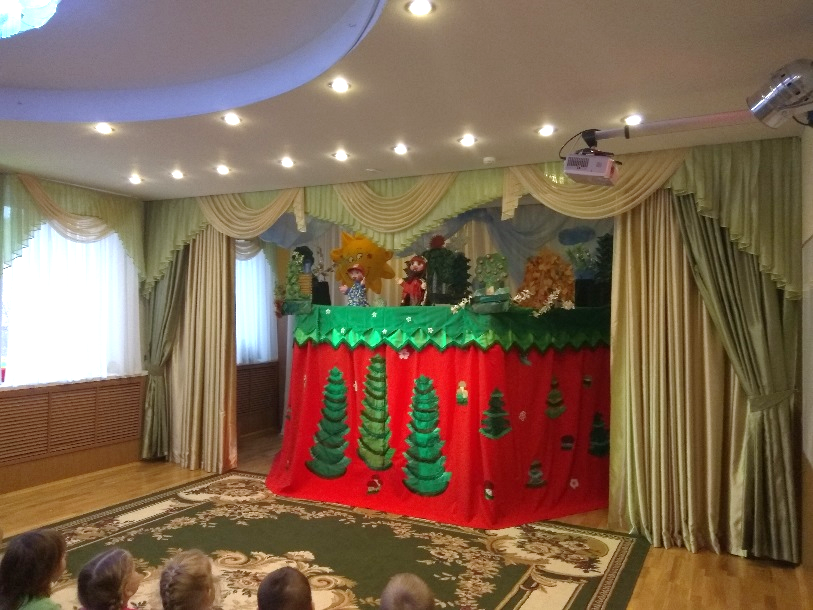 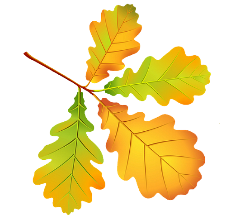 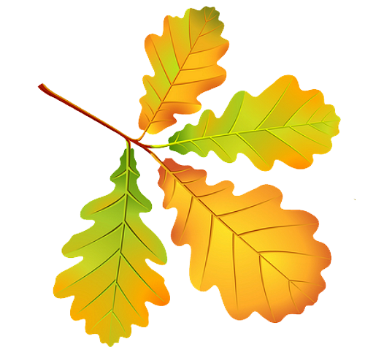 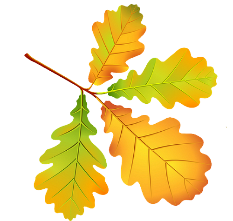 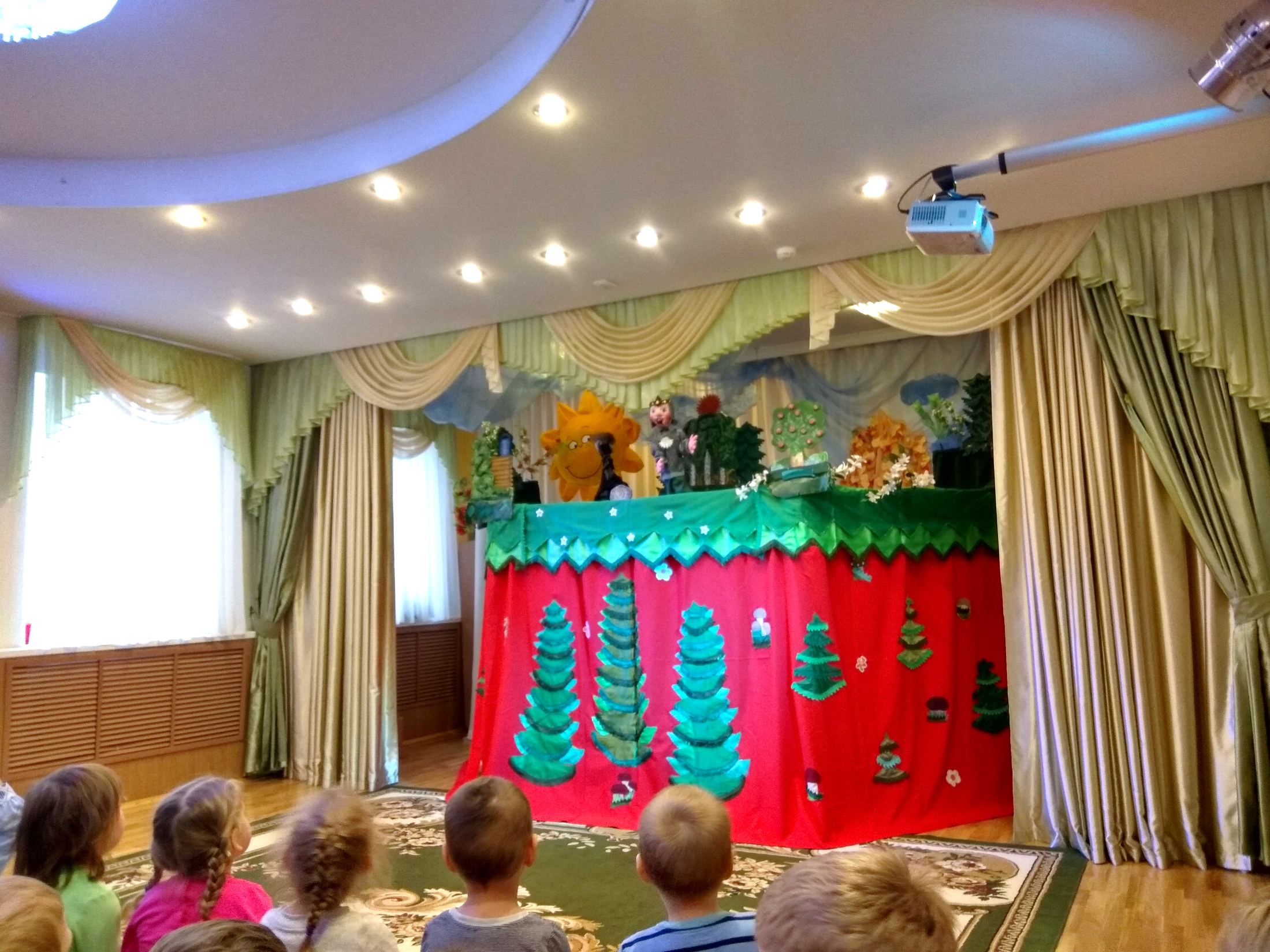 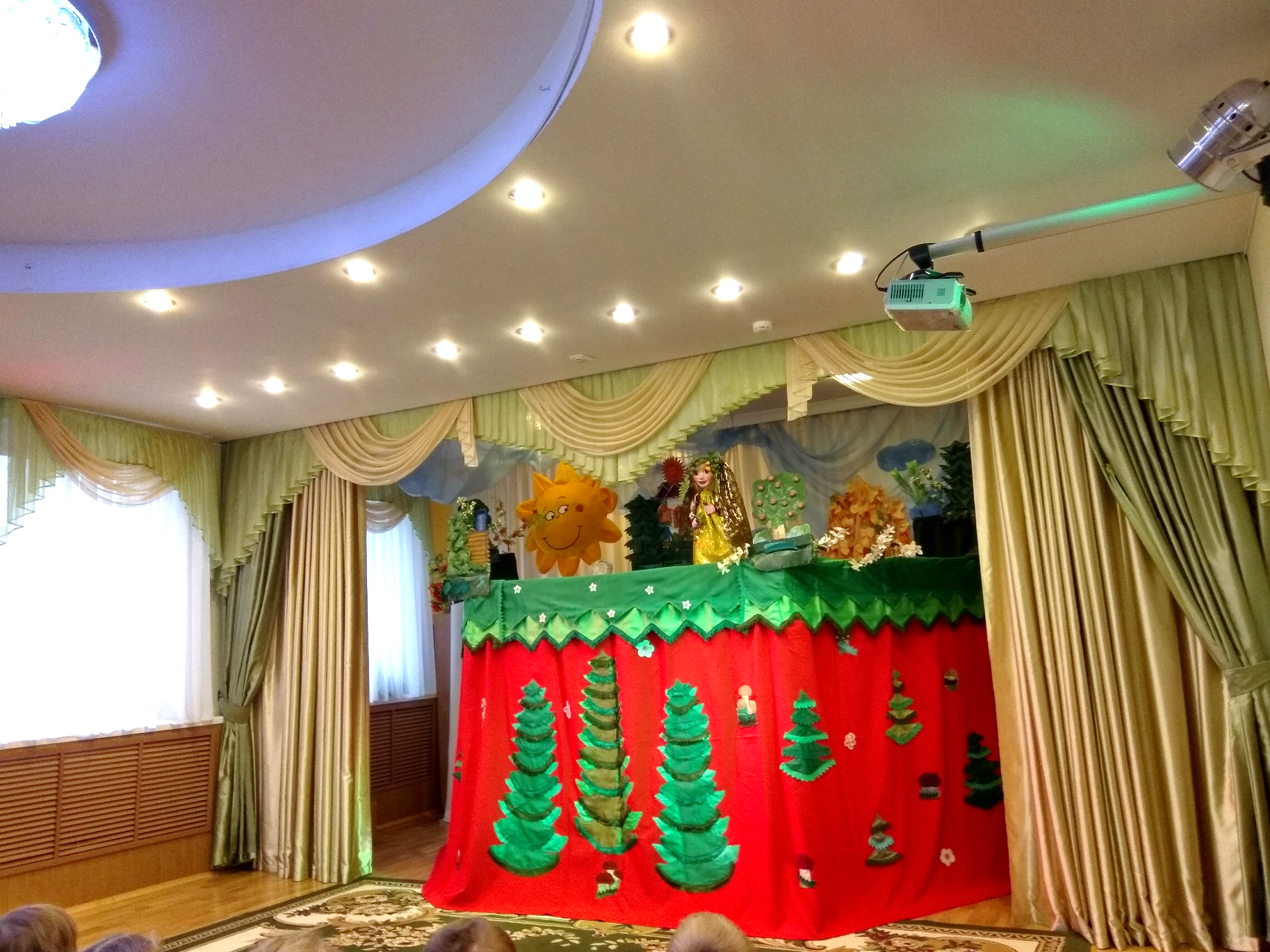 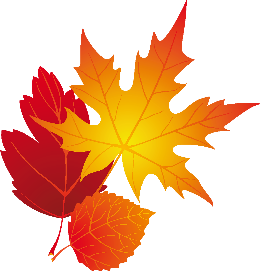 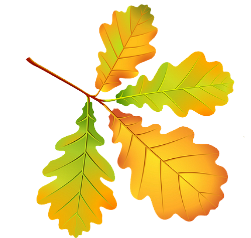